Maziden Yükselen sesler
Ben Şimdi Duyuyorum
Yeniçeri sokakta bir Yahudi’yi yakalayıp gırtlağına sarılmış : « Meğer Meryem Ana’yı siz Yahudiler öldürmüşsünüz!
   Senden onun intikamını alacağım ! » demiş.
Korkudan dizlerinin bağı çözülen Yahudi:
“Kulun kölen olayım, öldürülen Meryem Ana değil, İsa Peygamberdi!“ diye kekelemiş.
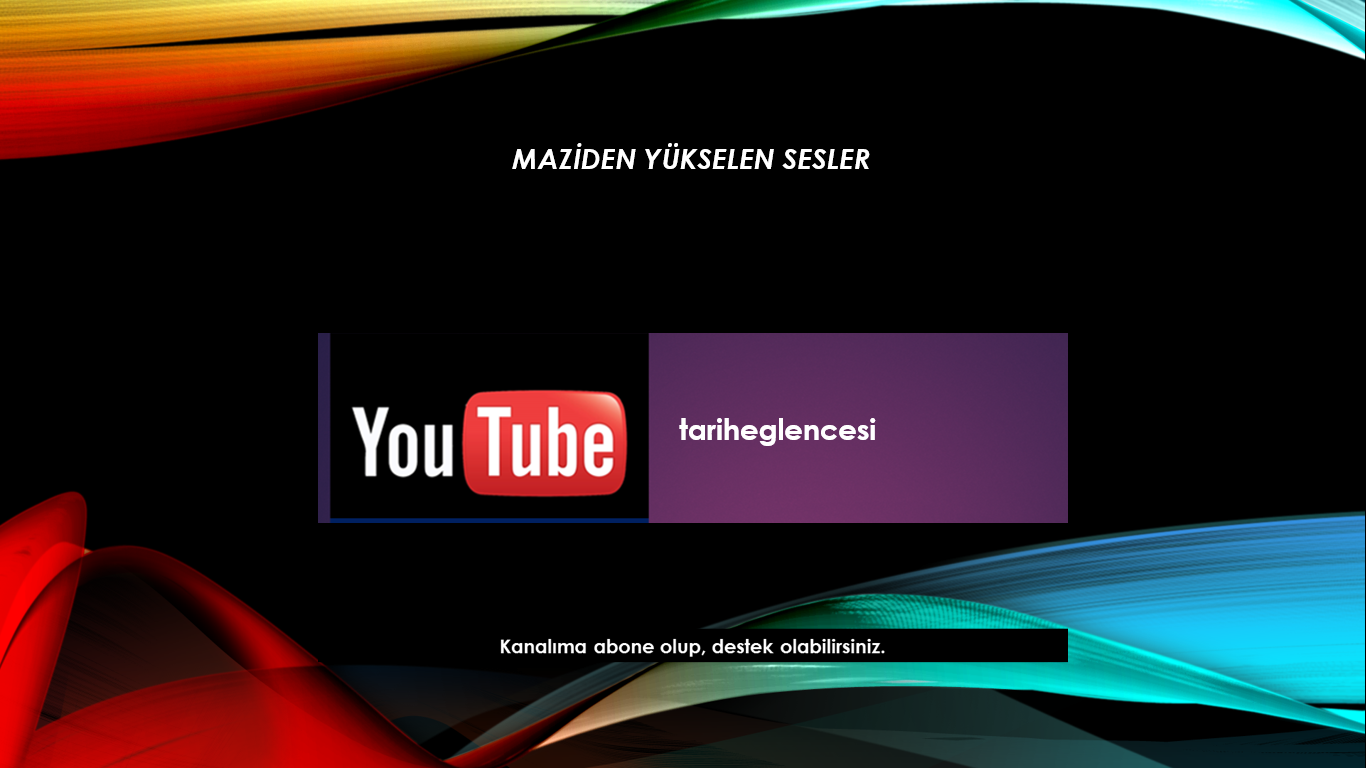 “Olsun demiş yeniçeri , o da bizim hak peygamberimizdir!.“
Yahudi “Aman ağam, aradan bin sene geçti!.“ diye mürur-u zamandan söz edecek olmuş; ama yeniçerinin niyeti kötü:
“Zararı yok, demiş, ben şimdi duyuyorum, şimdi intikam alacağım!“